VERSO UN NUOVO SISTEMA CONTABILE INTEGRATO
PROCESSI AMMINISTRATIVI E GESTIONALI: PROSPETTIVE FUTURE
Giuseppe Telesca – Direttore AFC
01.  I driver del cambiamento
02. Ambiti “impattati”
03. Più informazioni, più responsabilità
04. Prospettive
01. I DRIVER DEL CAMBIAMENTO
Il Cambiamento nell’INFN
La trasformazione dell’Istituto riguarda la revisione dei processi e delle modalità di lavoro ma costituisce in primis un impegno per ridefinire una cultura organizzativa che passa per le persone dell’organizzazione INFN.
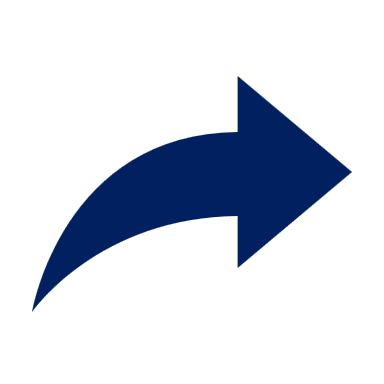 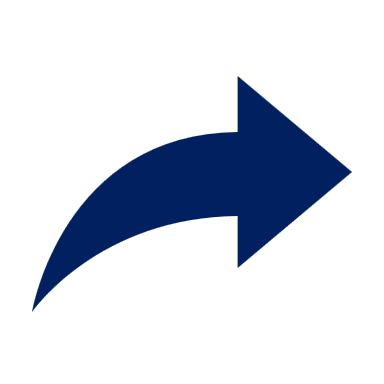 FATTORI SCATENANTI
PILASTRI
La volontà di intraprendere un percorso di trasformazione deriva da diversi fattori, esogeni ed endogeni all’Istituto, tra i quali:
Il nuovo quadro richiederà interventi significativi per portare a compimento il percorso di trasformazione intrapreso, coinvolgendo:
La volontà di efficientare e standardizzare i processi di business
L’adeguamento normativo ad un sistema contabile economico-patrimoniale a base accrual
La volontà di dotarsi di un nuovo sistema ERP integrato
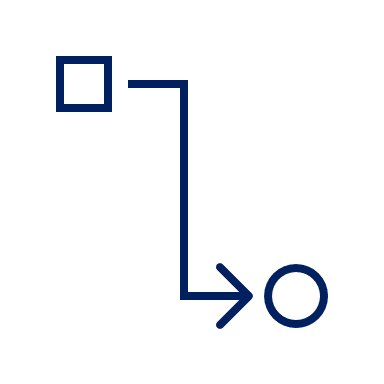 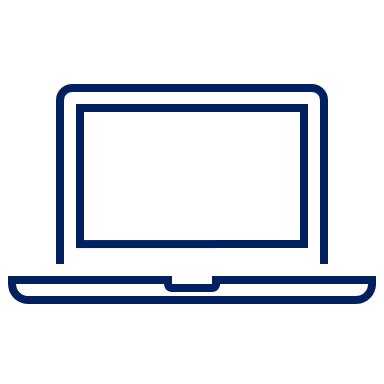 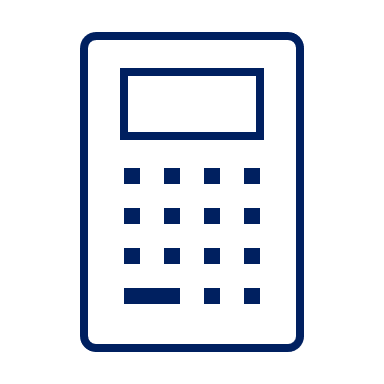 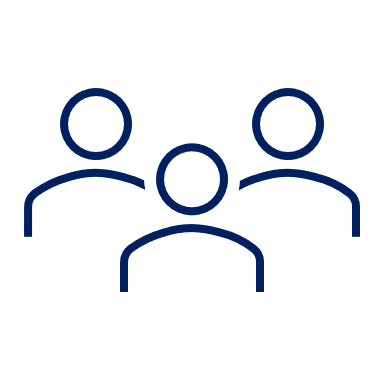 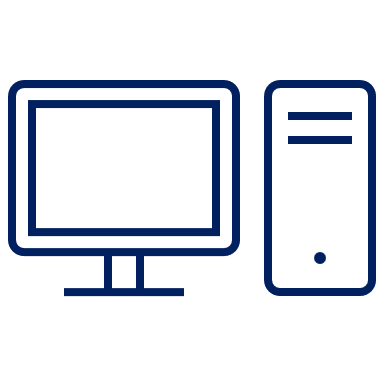 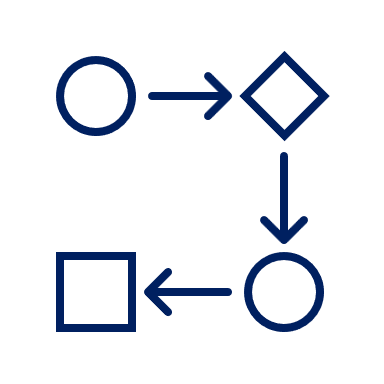 LE PERSONE
I PROCESSI
OPERATIVI
I SISTEMI 
INFORMATICI
3
Relatore: Giuseppe Telesca
02. AMBITI «IMPATTATI»
I macro processi in scope
Il percorso di cambiamento andrà a coinvolgere gradualmente tutte le aree dell’Istituto, con l’obiettivo di favorire una razionalizzazione dei processi in chiave integrata, superando le frammentazioni ed i disallineamenti tra strutture e settori diversi.
5 AMBITI DI INTERVENTO
CONTABILITÀ
PROCUREMENT
PERSONALE
GOVERNO DEI PROGETTI DI RICERCA
GESTIONE DOCUMENTALE
4
Relatore: Giuseppe Telesca
02. AREE «IMPATTATE»
I macro processi in scope
La Riforma 1.15 del PNRR (sulla base di quanto stabilito dalla Direttiva EU 85/2011) prevede che tutte le pubbliche amministrazioni italiane debbano dotarsi di un unico sistema contabile economico-patrimoniale basato sui principi accrual.
Ambiti interessati dal progetto in corso:
Potenziali opportunità:
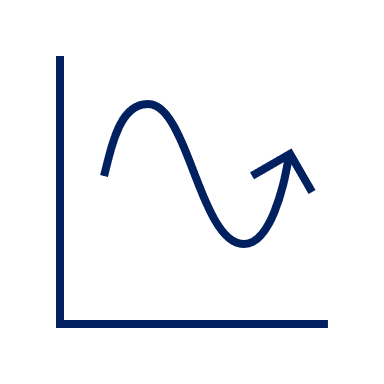 adottare sistemi di Controllo di Gestione basati sulla contabilità analitica
favorire il monitoraggio delle risorse e la rendicontazione 
dei progetti
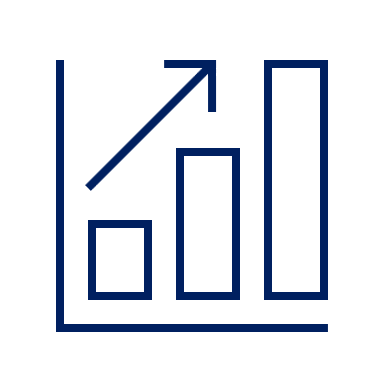 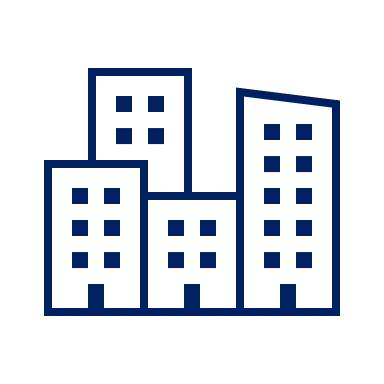 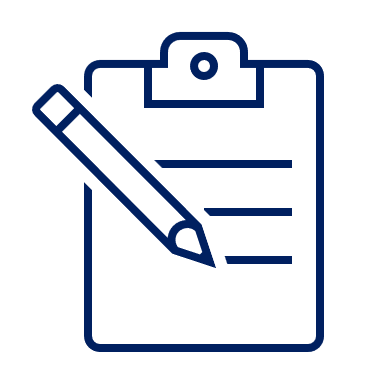 PROGRAMMAZIONE
rilevare e valorizzare a pieno 
il proprio patrimonio
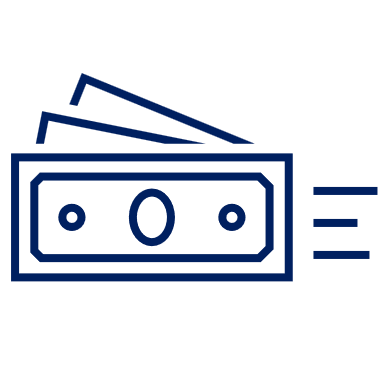 CONTABILITÀ
CICLO PASSIVO
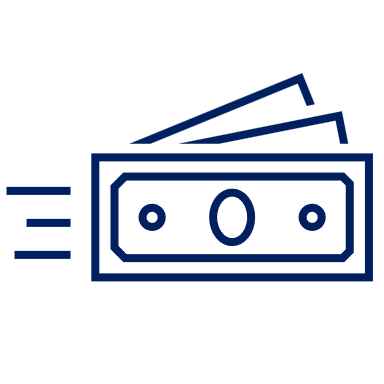 CICLO ATTIVO
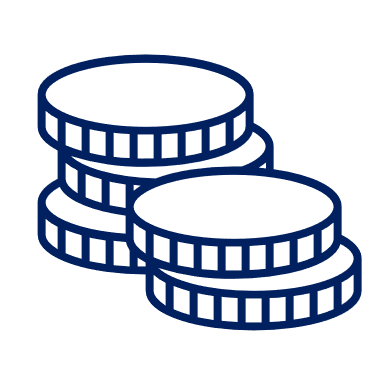 FISCALITÀ
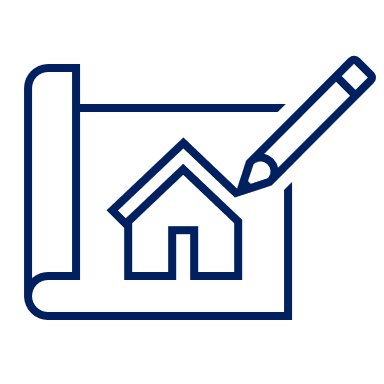 PATRIMONIO
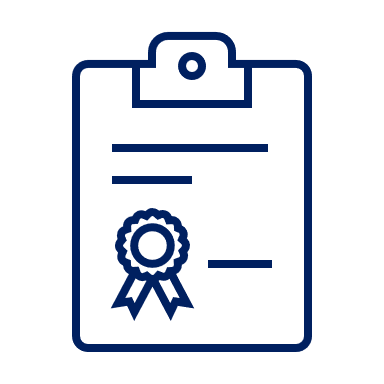 RENDICONTAZIONE
5
Relatore: Giuseppe Telesca
02. AREE «IMPATTATE»
I macro processi in scope
Le novità normative introdotte dal PNRR ed il nuovo Codice degli Appalti (D.Lgs. 36/2023) richiedono la revisione delle procedure interne legate al procurement.
A tal fine è stato avviato un progetto finalizzato alla mappatura degli attuali processi interni per adeguarsi ai nuovi standard normativi ed evidenziare eventuali aree passibili di efficientamento:
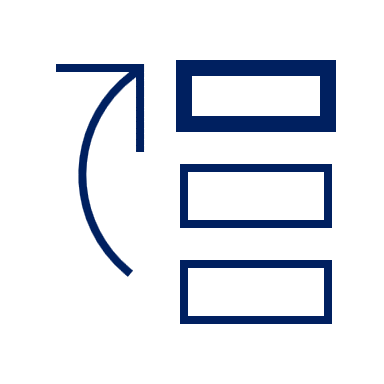 PROGRAMMAZIONE
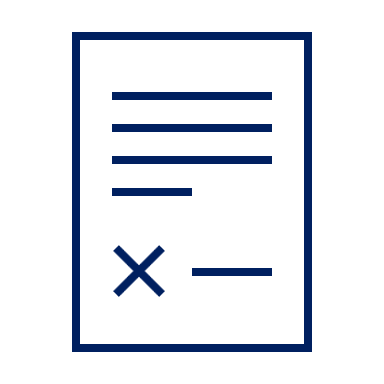 PROCUREMENT
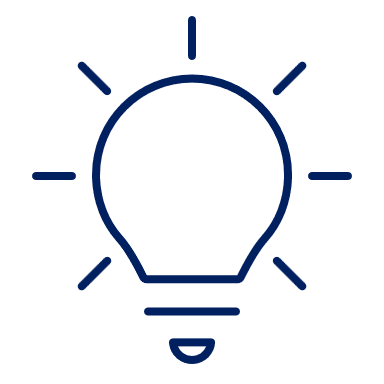 CONTRATTUALIZZAZIONE
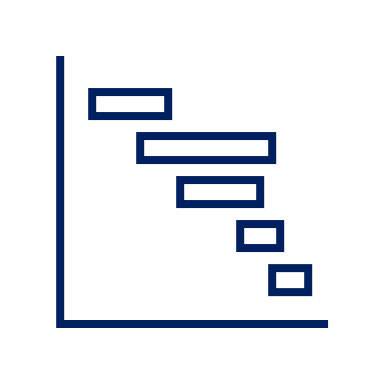 MONITORAGGIO CONTRATTI
capitalizzare l'esperienza maturata durante la gestione del PNRR e integrare best practice nelle operations INFN
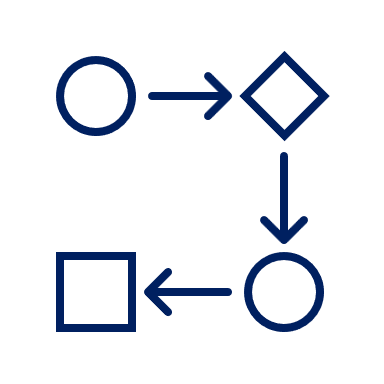 GESTIONE DELLE PROCEDURE DI GARA
6
Relatore: Giuseppe Telesca
03. PIÙ INFORMAZIONI, PIÙ RESPONSABILITÀ 
Le opportunità del nuovo sistema e la gestione dei dati
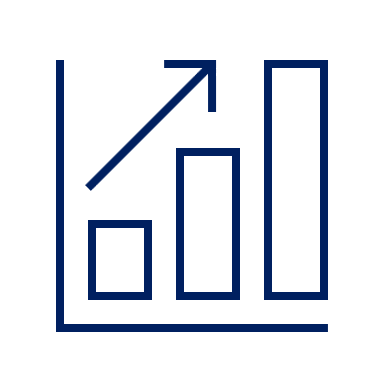 Il dato non è solo uno strumento di rendicontazione ma una risorsa strategica per il controllo e il supporto decisionale
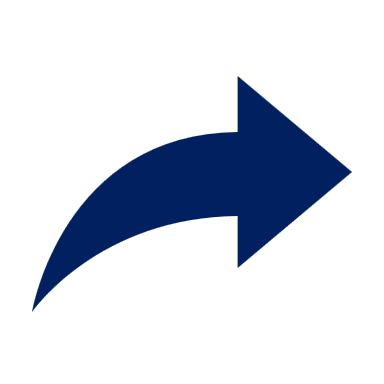 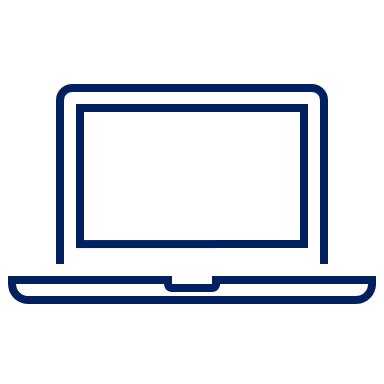 L’adozione di un sistema ERP favorisce l’utilizzo dei dati per finalità di monitoraggio e controllo, integrando le informazioni provenienti da diverse «aree»
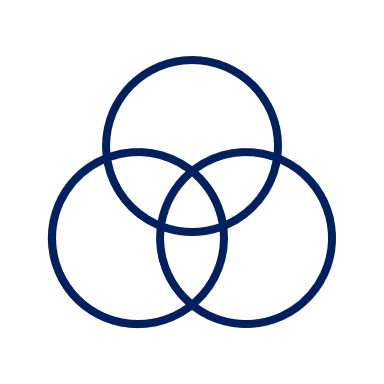 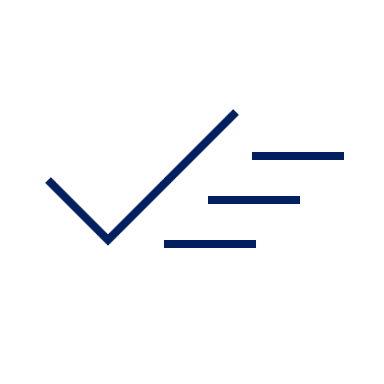 ELEMENTI ESSENZIALI
Rilevazione integrata e tempestiva 
necessità di sistemi capaci di tracciare, ad esempio, costi, 
ricavi, e obbligazioni in tempo reale, lungo tutto il progetto
Qualità e tracciabilità del dato
necessità di dati affidabili, documentati, riconciliabili e 
immediatamente verificabili lungo i diversi livelli di reporting
7
Relatore: Giuseppe Telesca
04. PROSPETTIVE
2. AGGIORNAMENTO DEI REGOLAMENTI INTERNI E REDAZIONE MANUALI OPERATIVI
per facilitare l’operatività e standardizzare le procedure tra le diverse componenti dell’Istituto
3. IMPLEMENTAZIONE DI UN NUOVO SISTEMA ERP
per gestire dati e informazioni in modo integrato e facilitare lo scambio comunicativo
1. REVISIONE DEI PROCESSI OPERATIVI E ORGANIZZATIVI DELL’ISTITUTO
per l’efficientamento degli attuali e l’implementazione di nuovi in risposta al cambiamento in atto
IMPLEMENTAZIONE RIFORMA CONTABILE ACCRUAL*
*tempistiche in corso di definizione da parte del legislatore
8
Relatore: Giuseppe Telesca